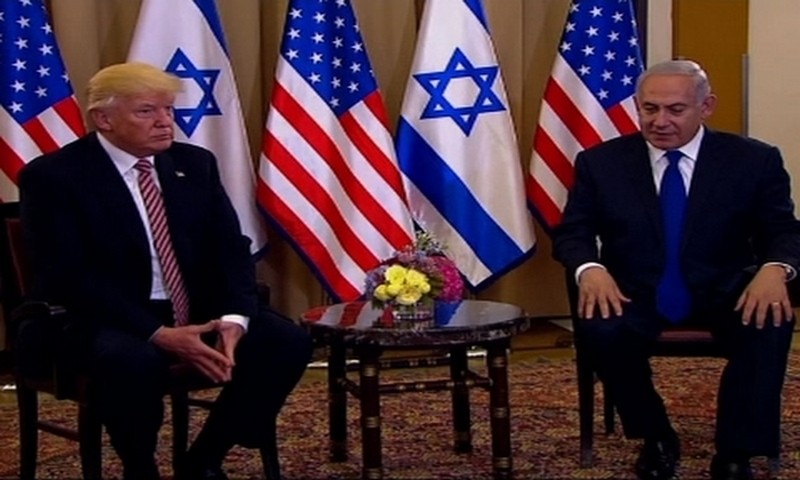 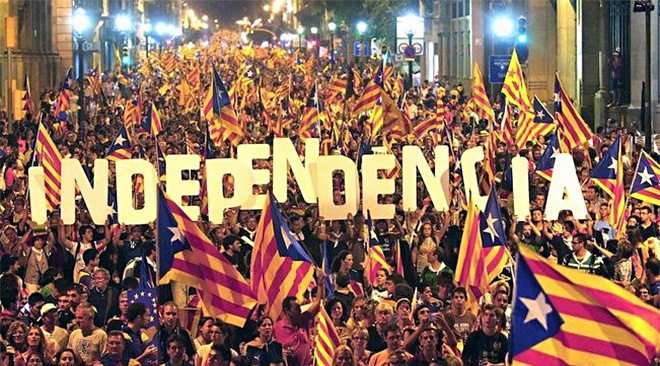 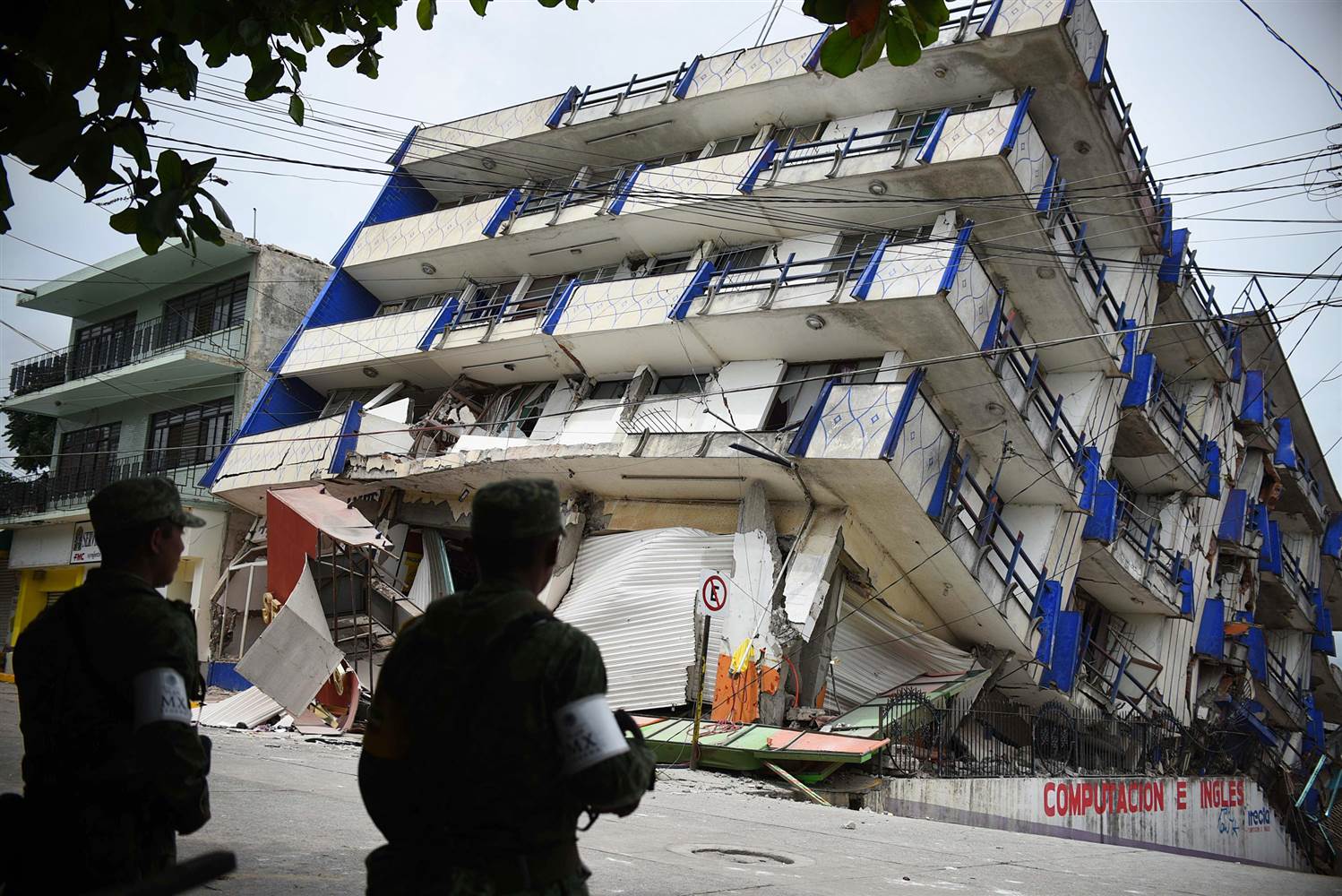 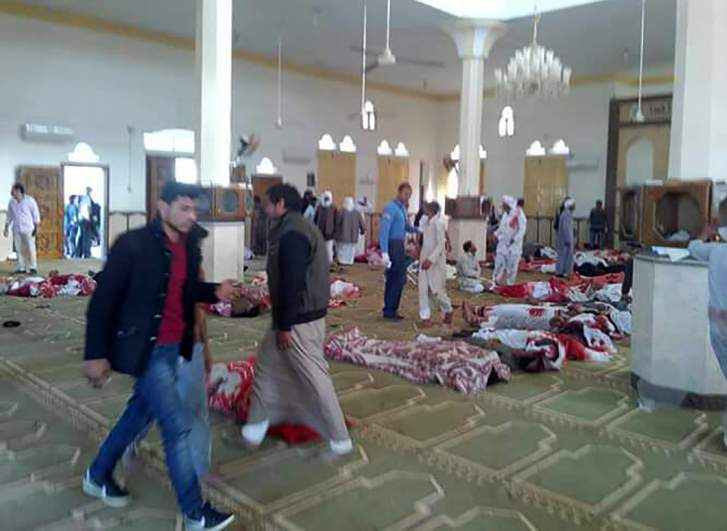 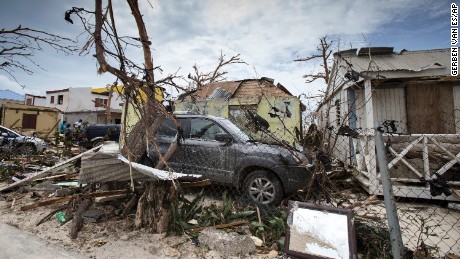 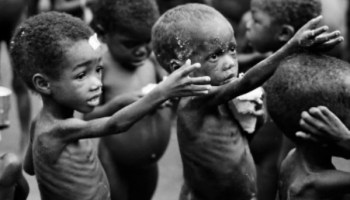 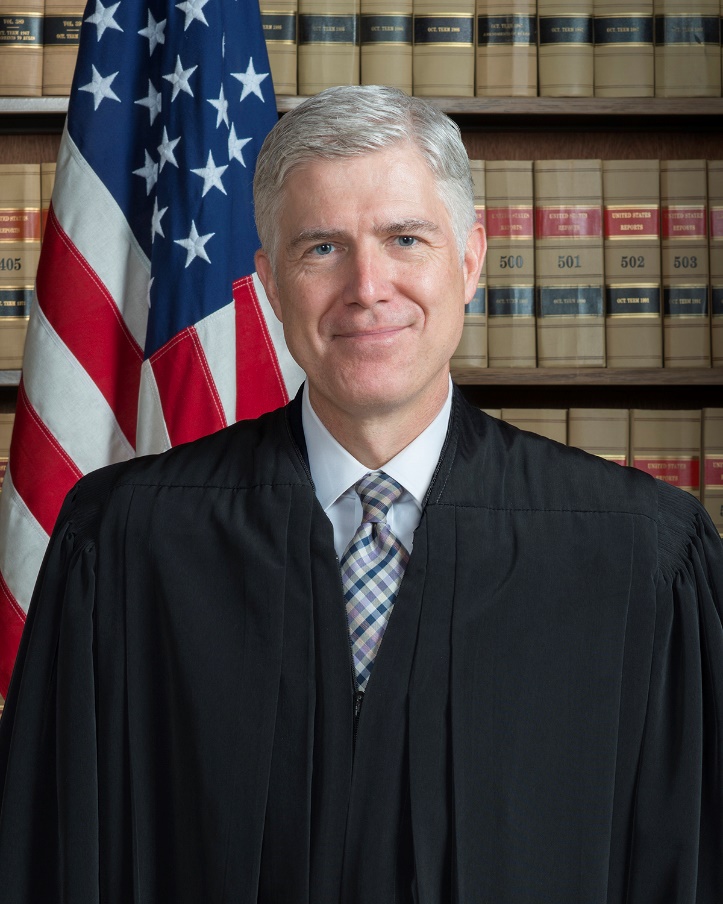 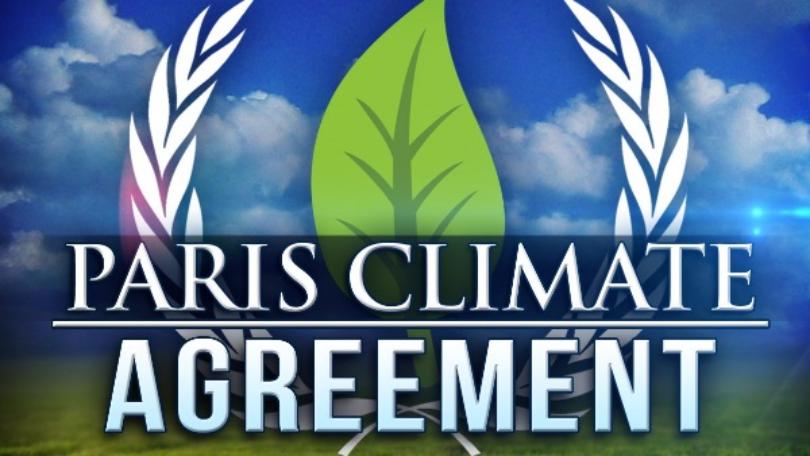 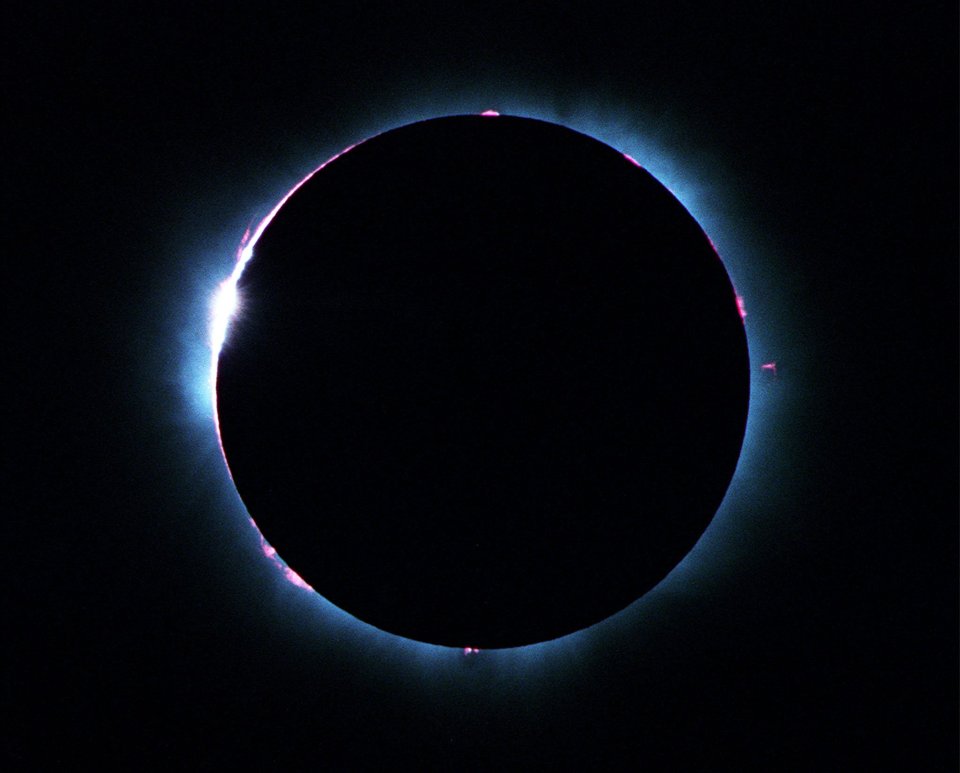 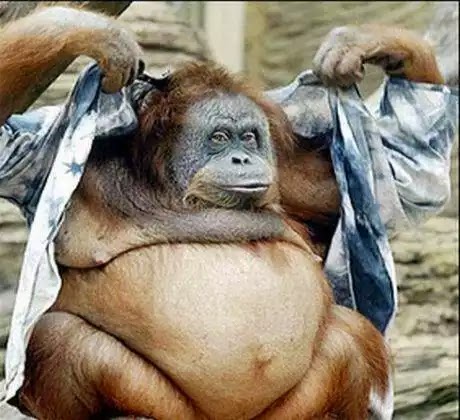 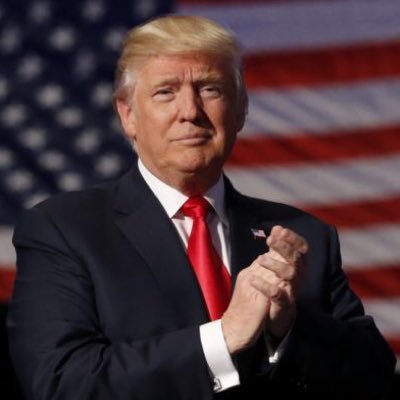 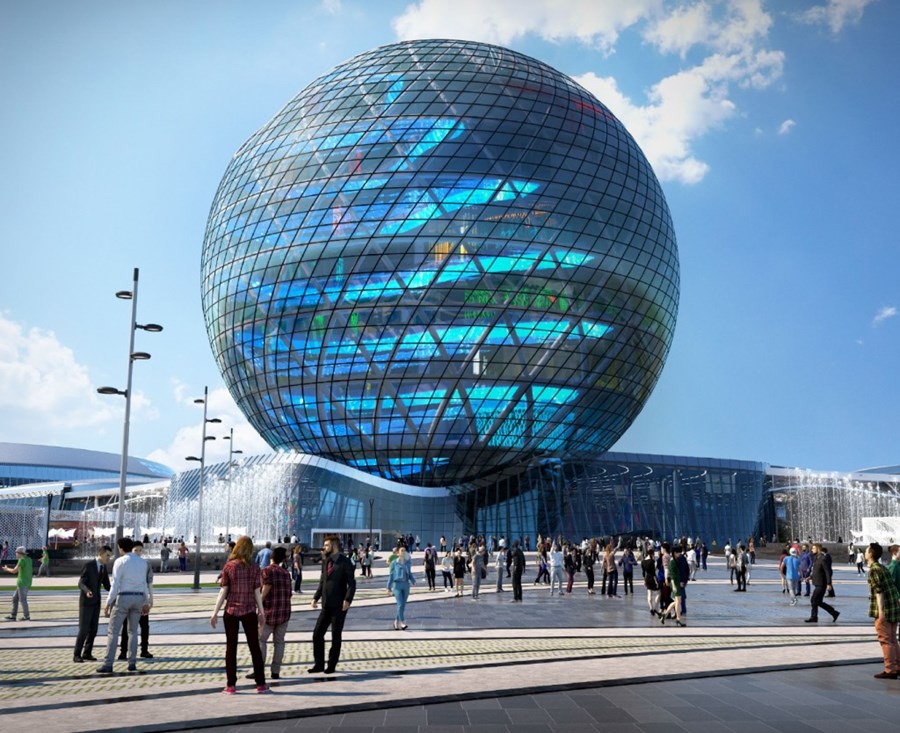 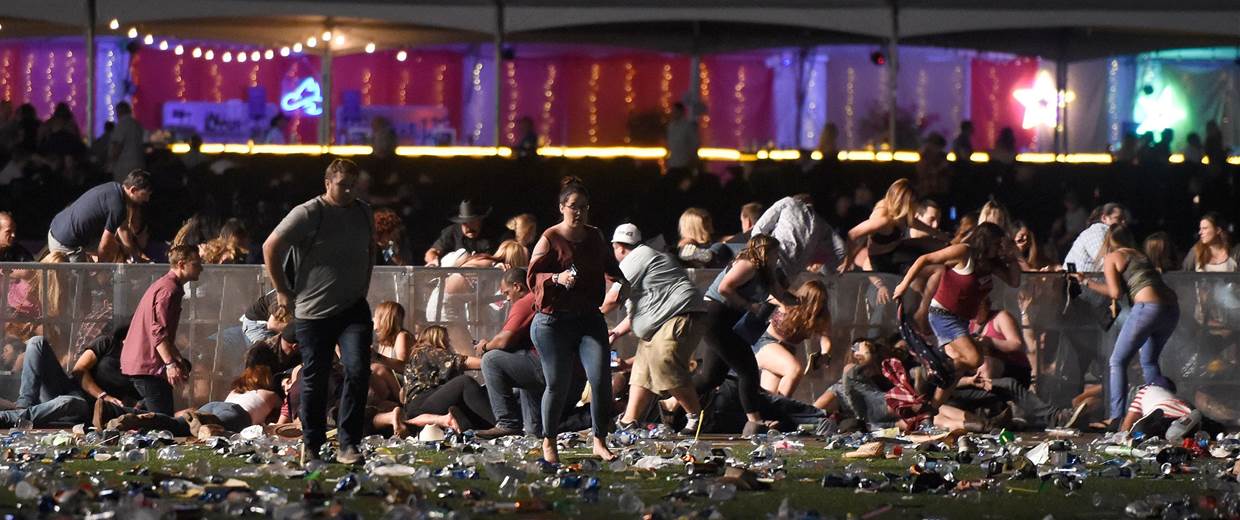 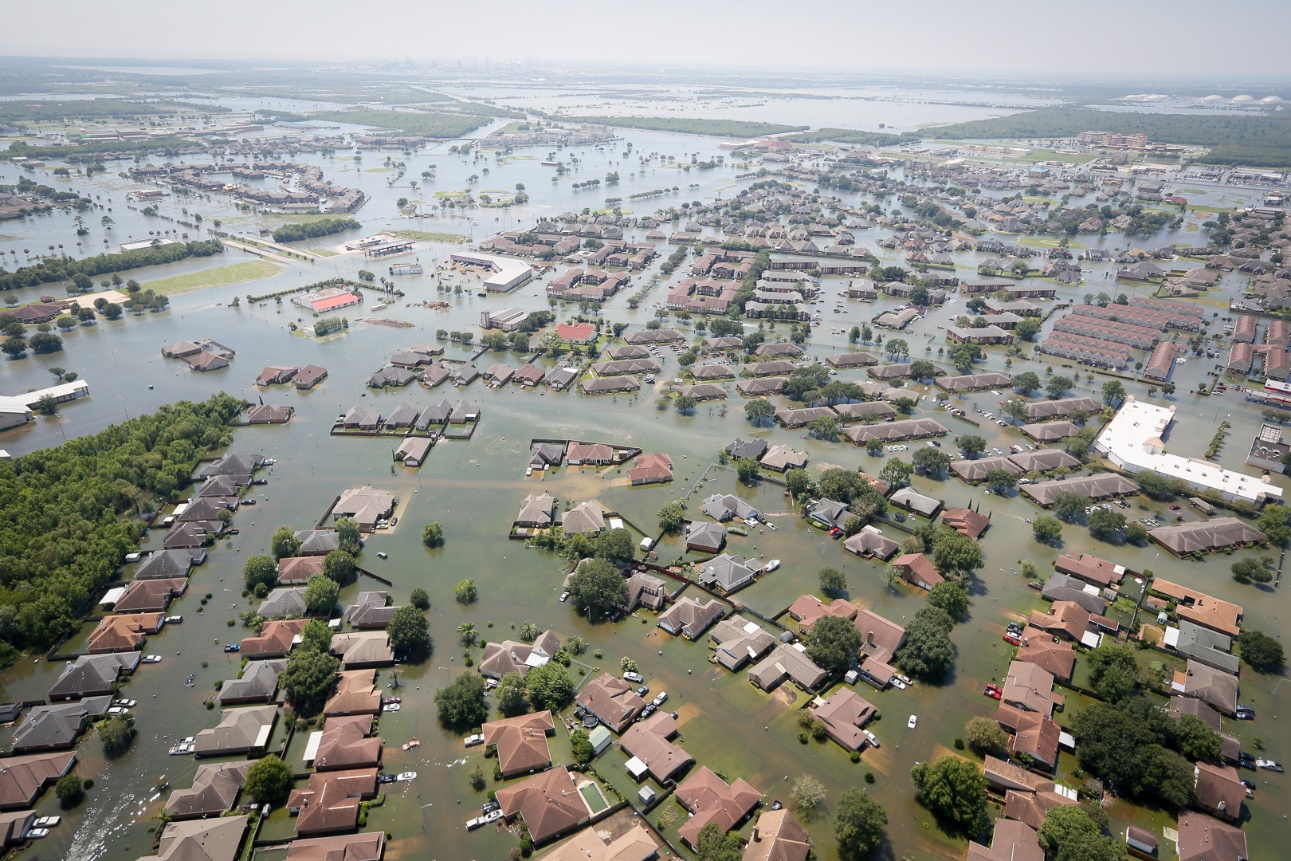 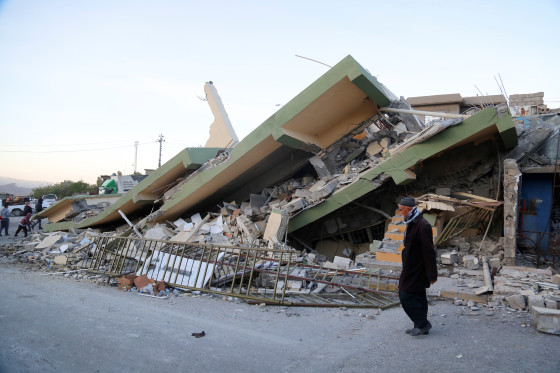 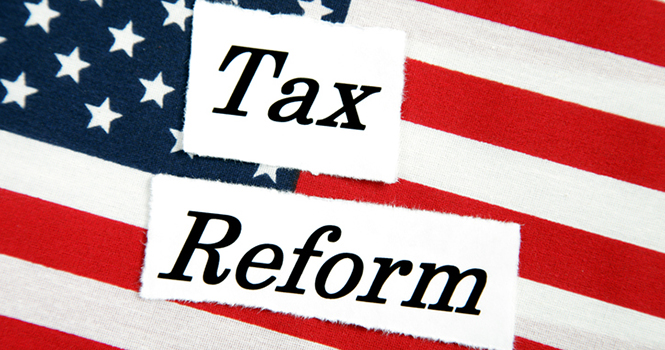 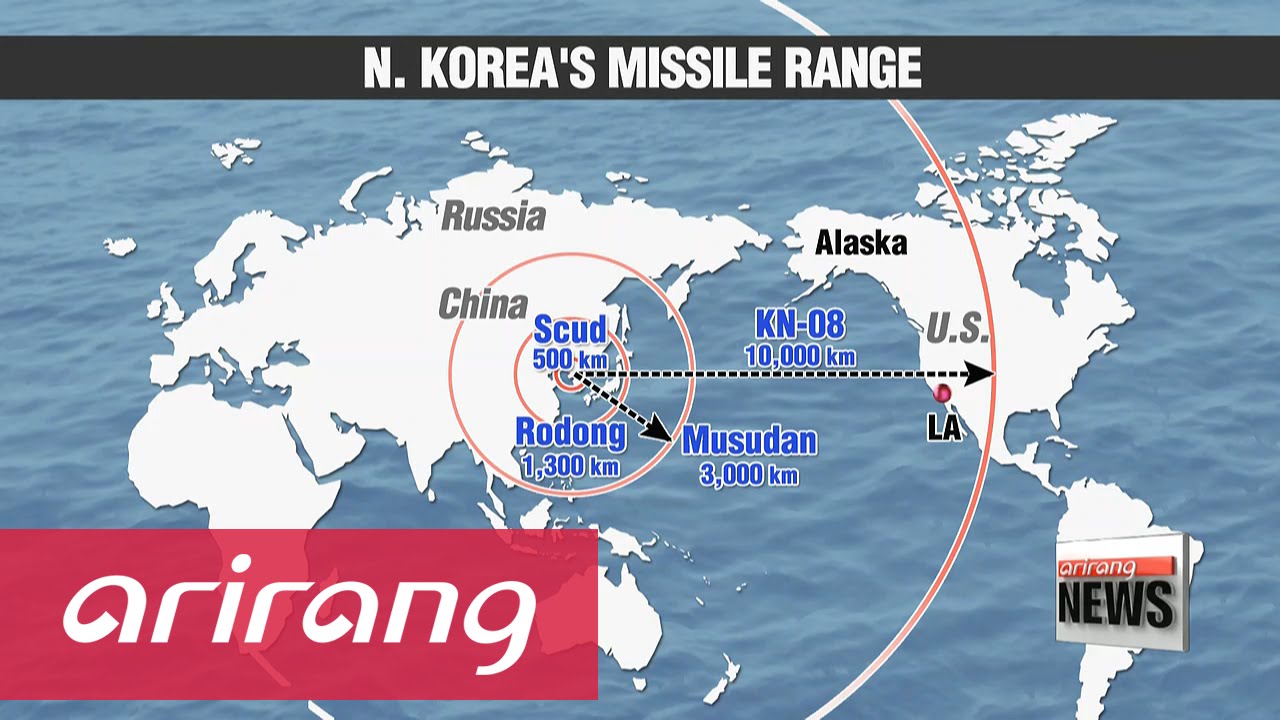 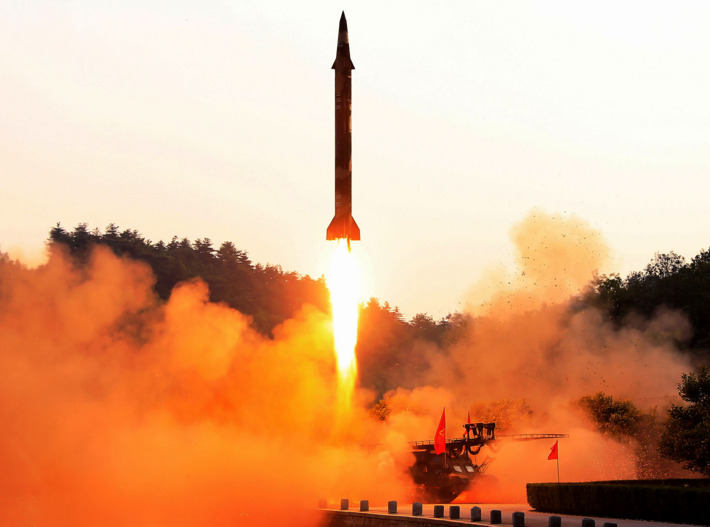 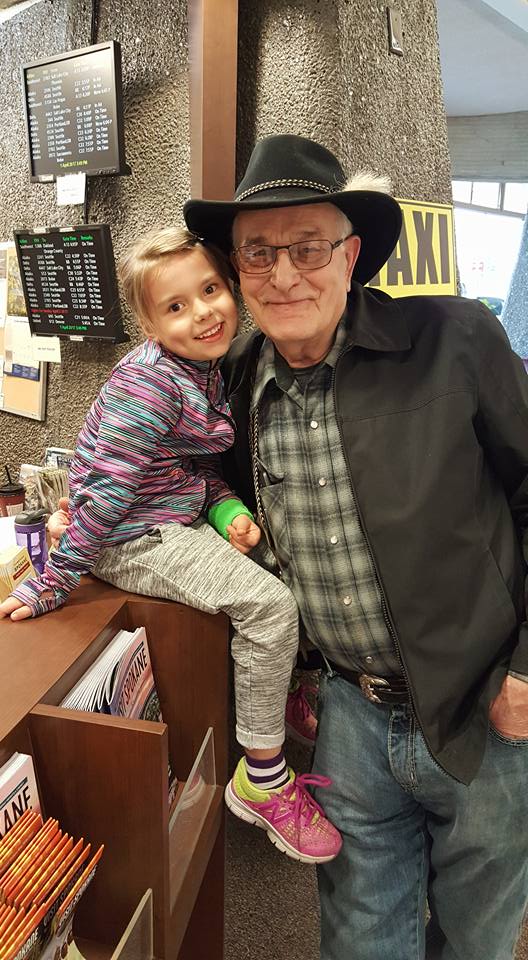 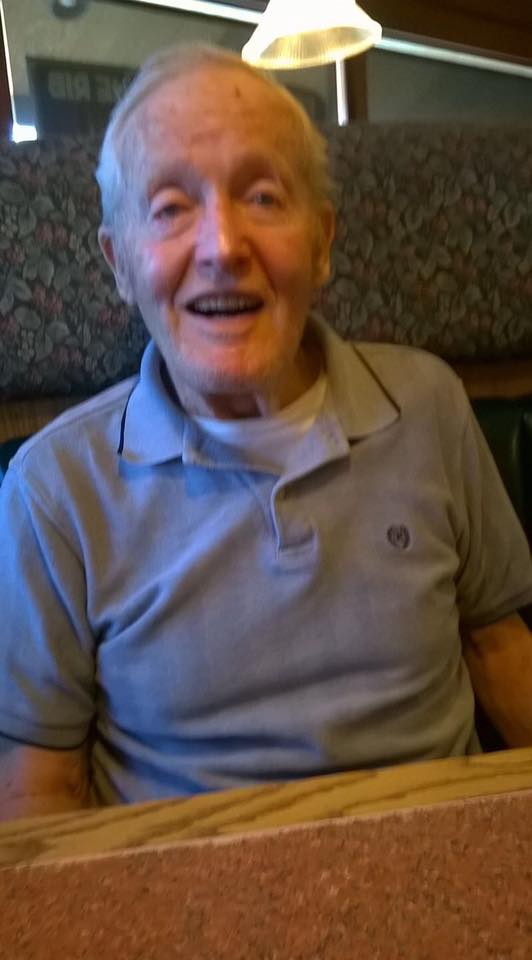 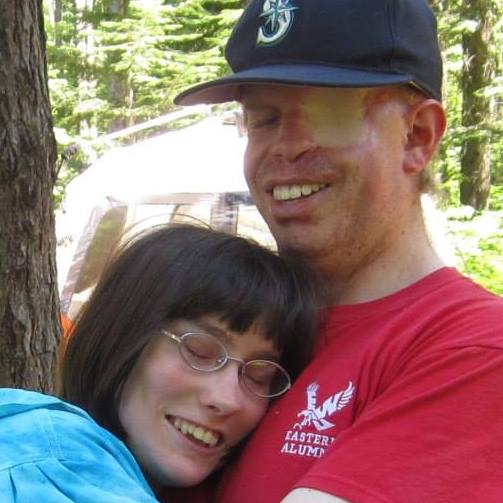 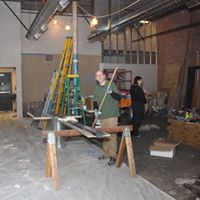 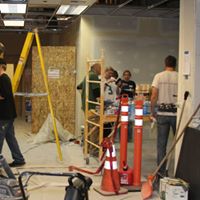 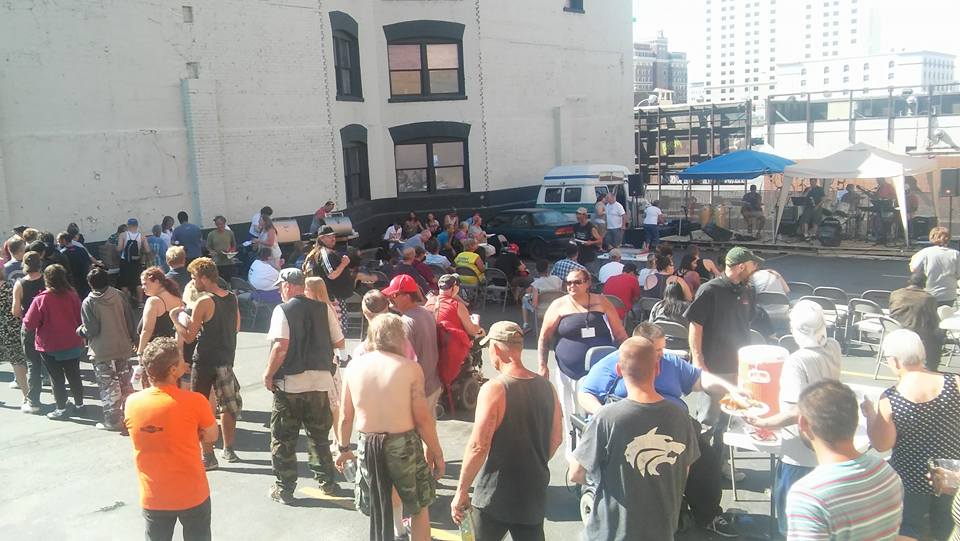 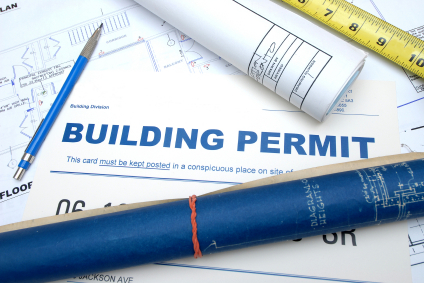 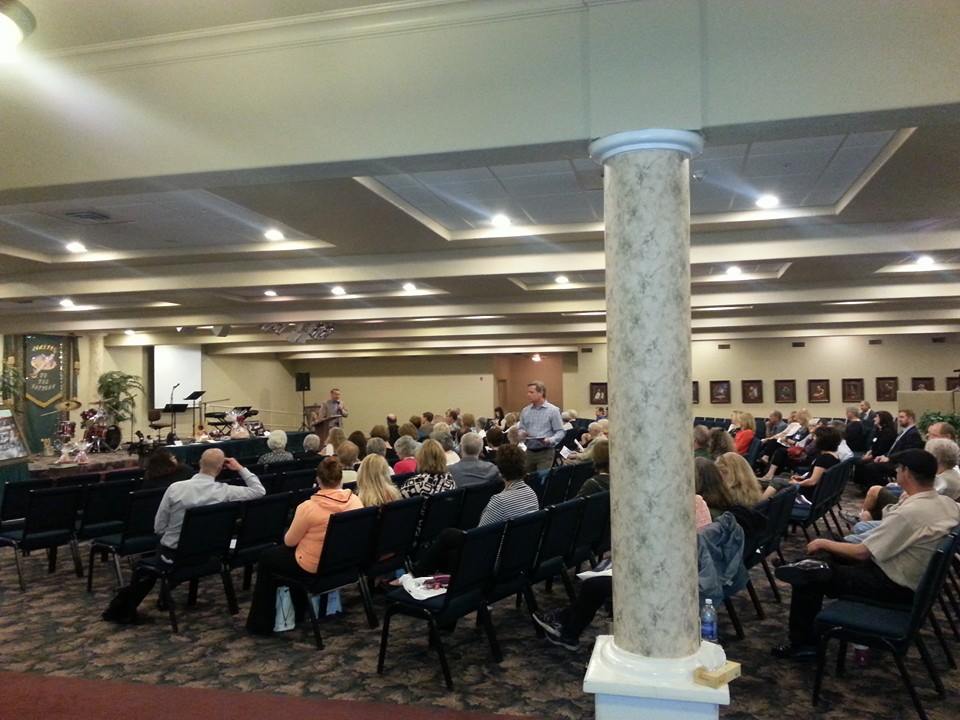 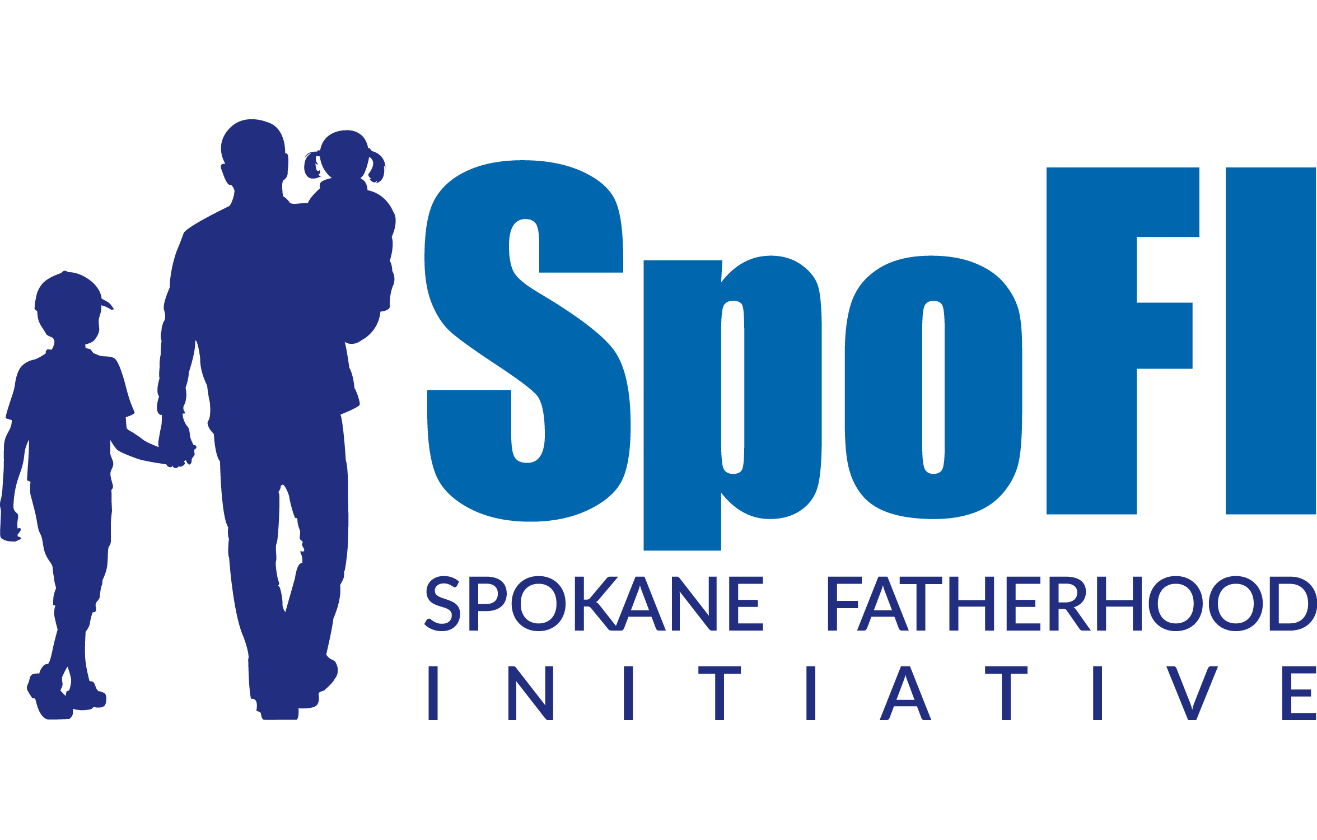 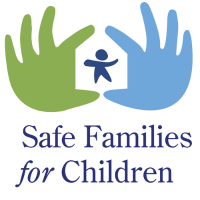 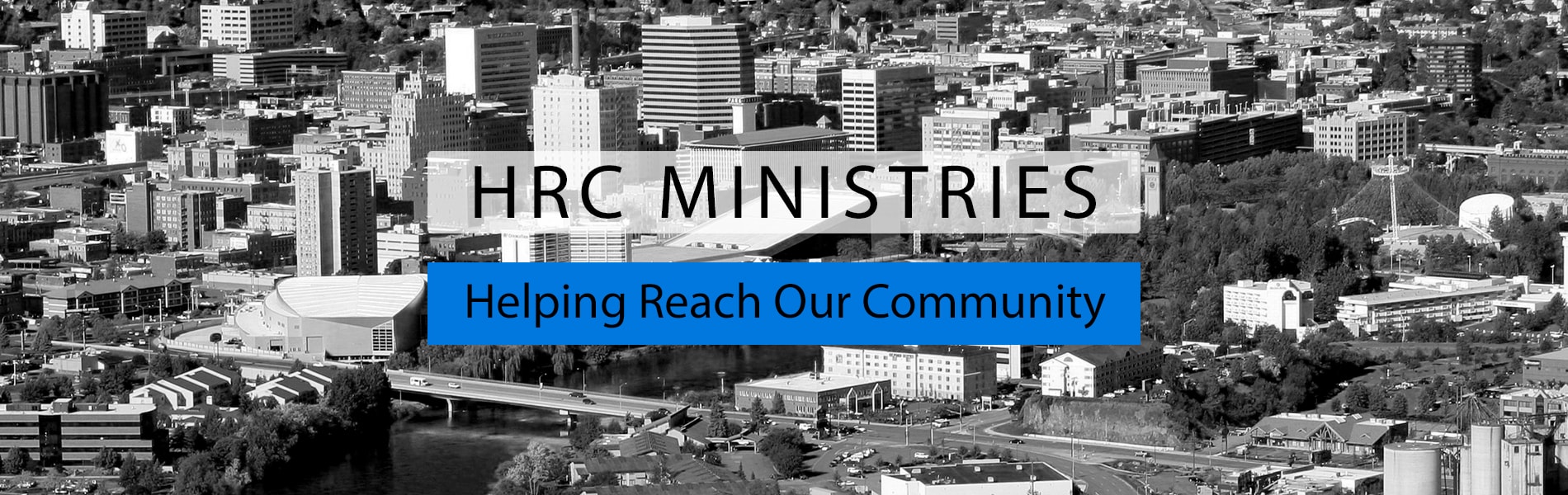 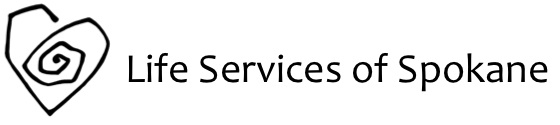 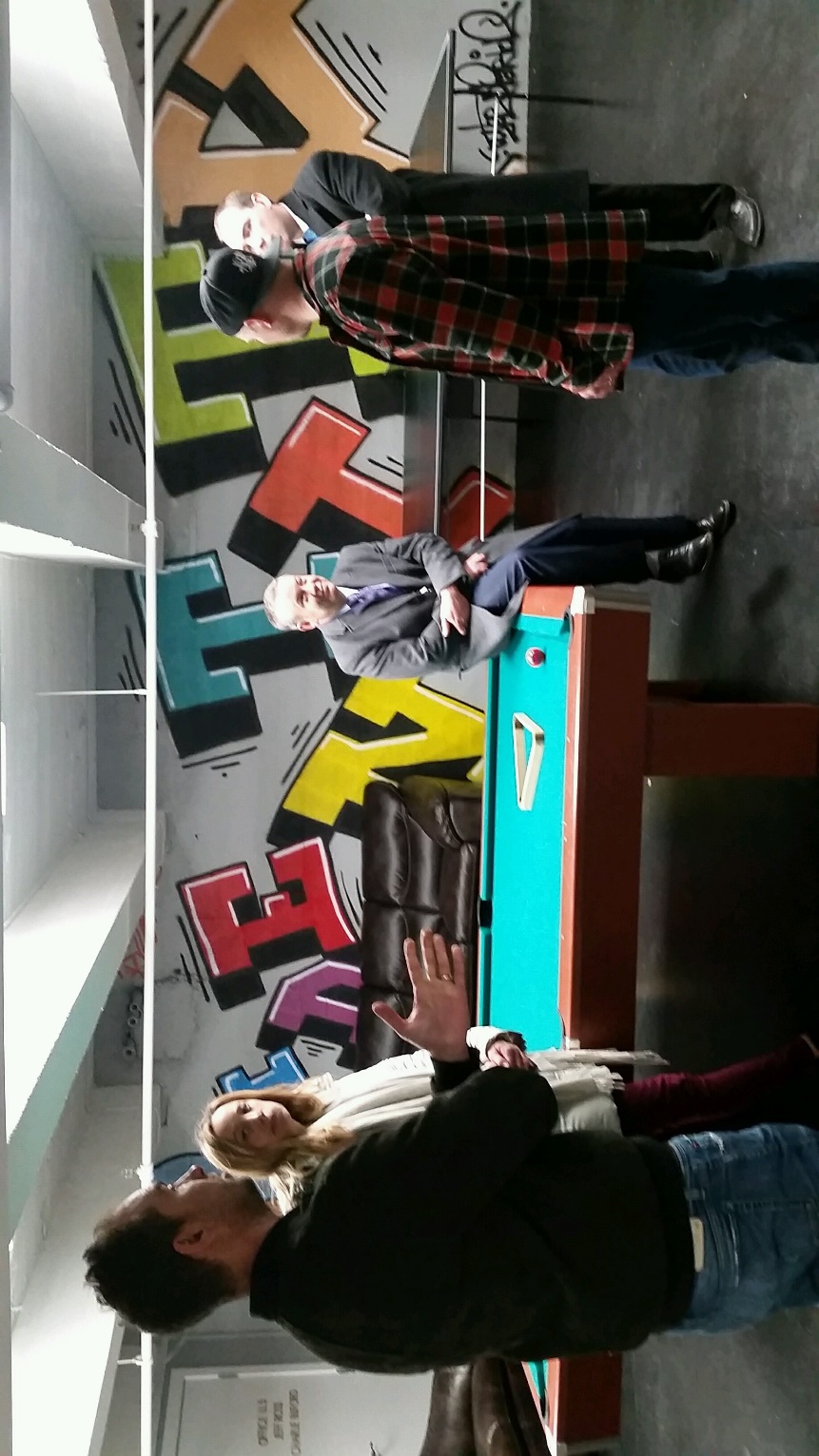 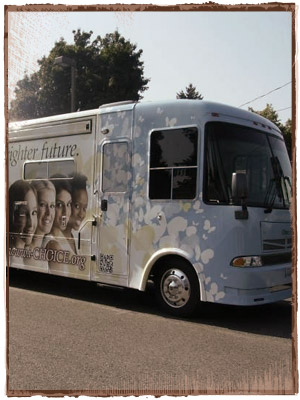 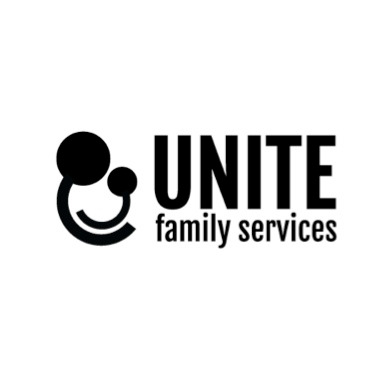 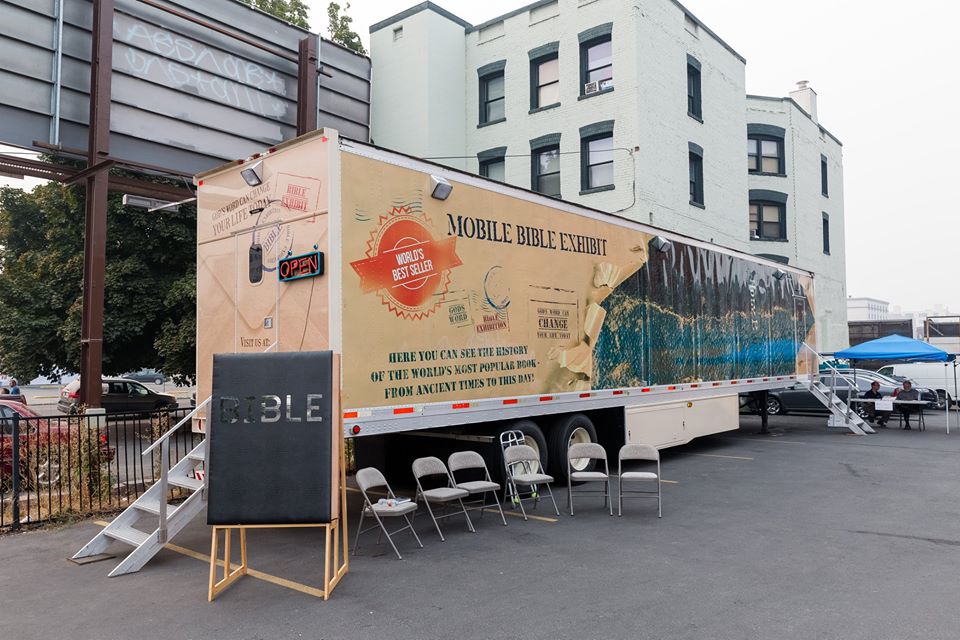 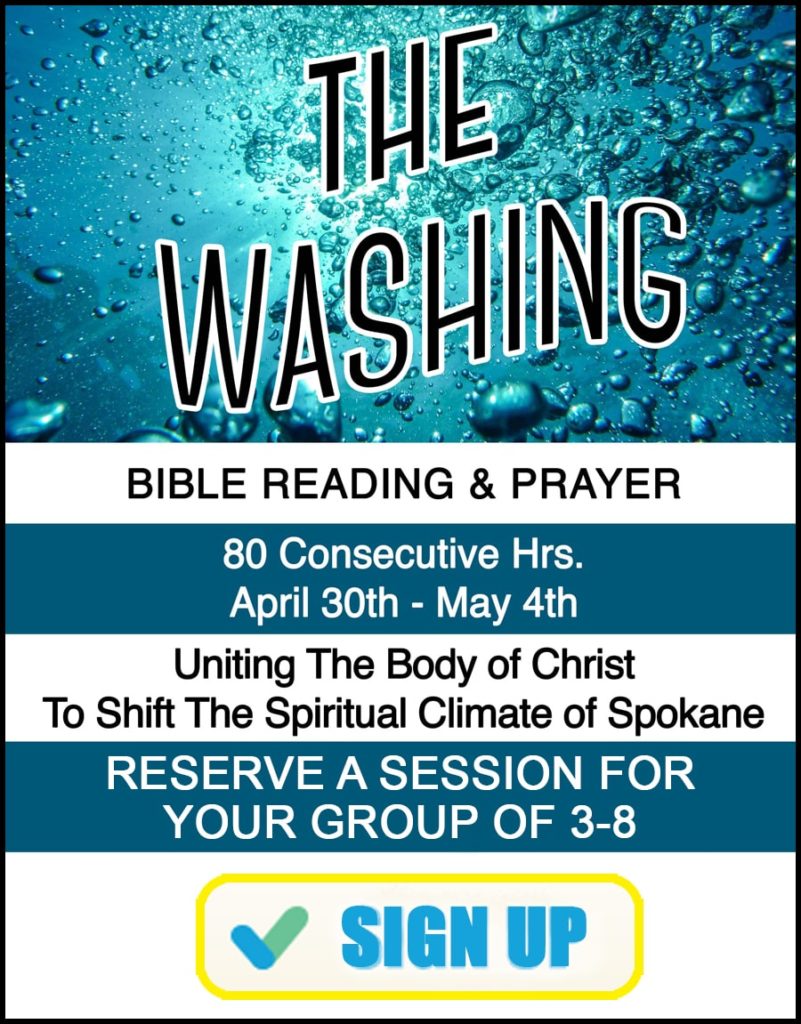 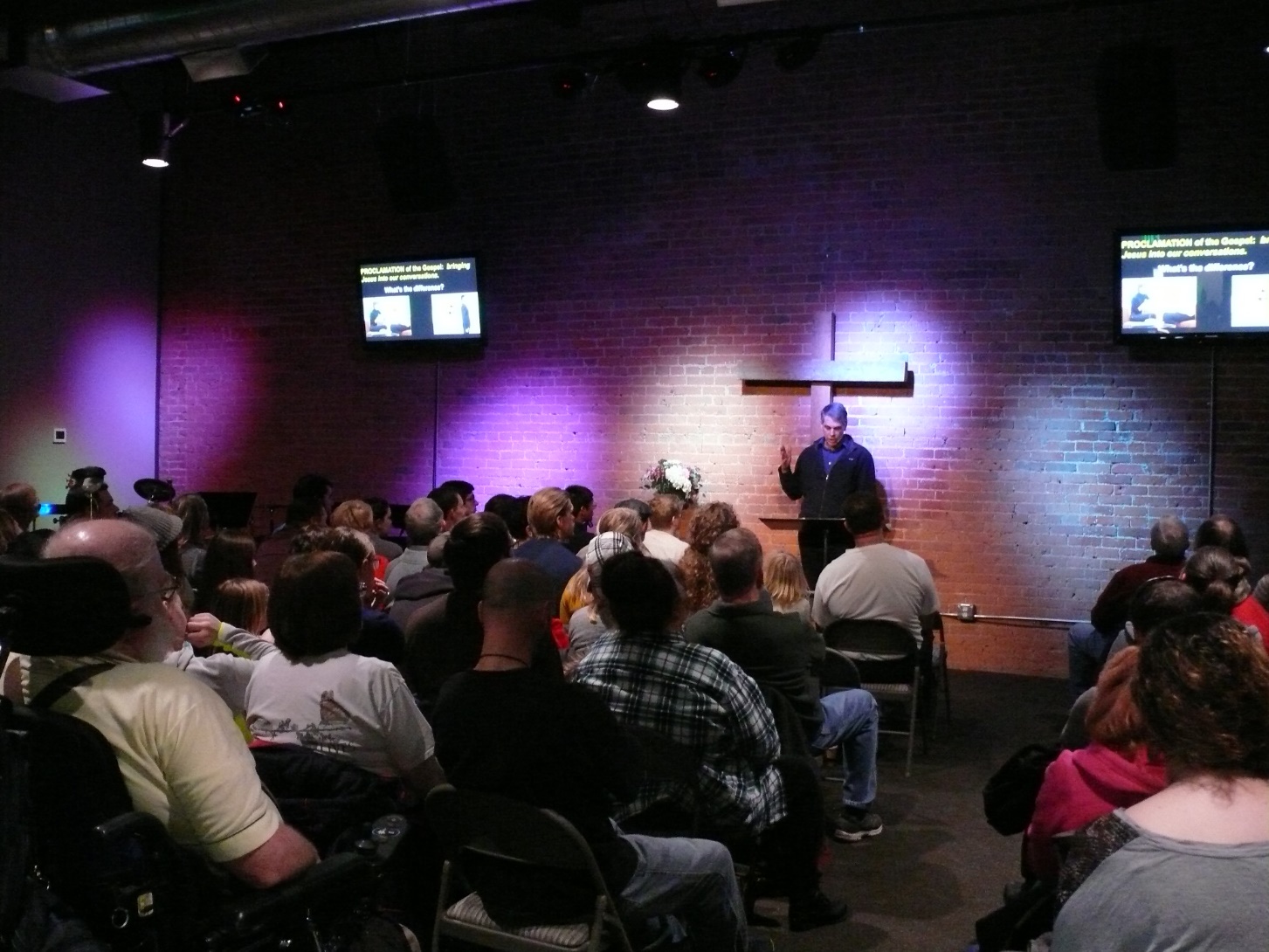 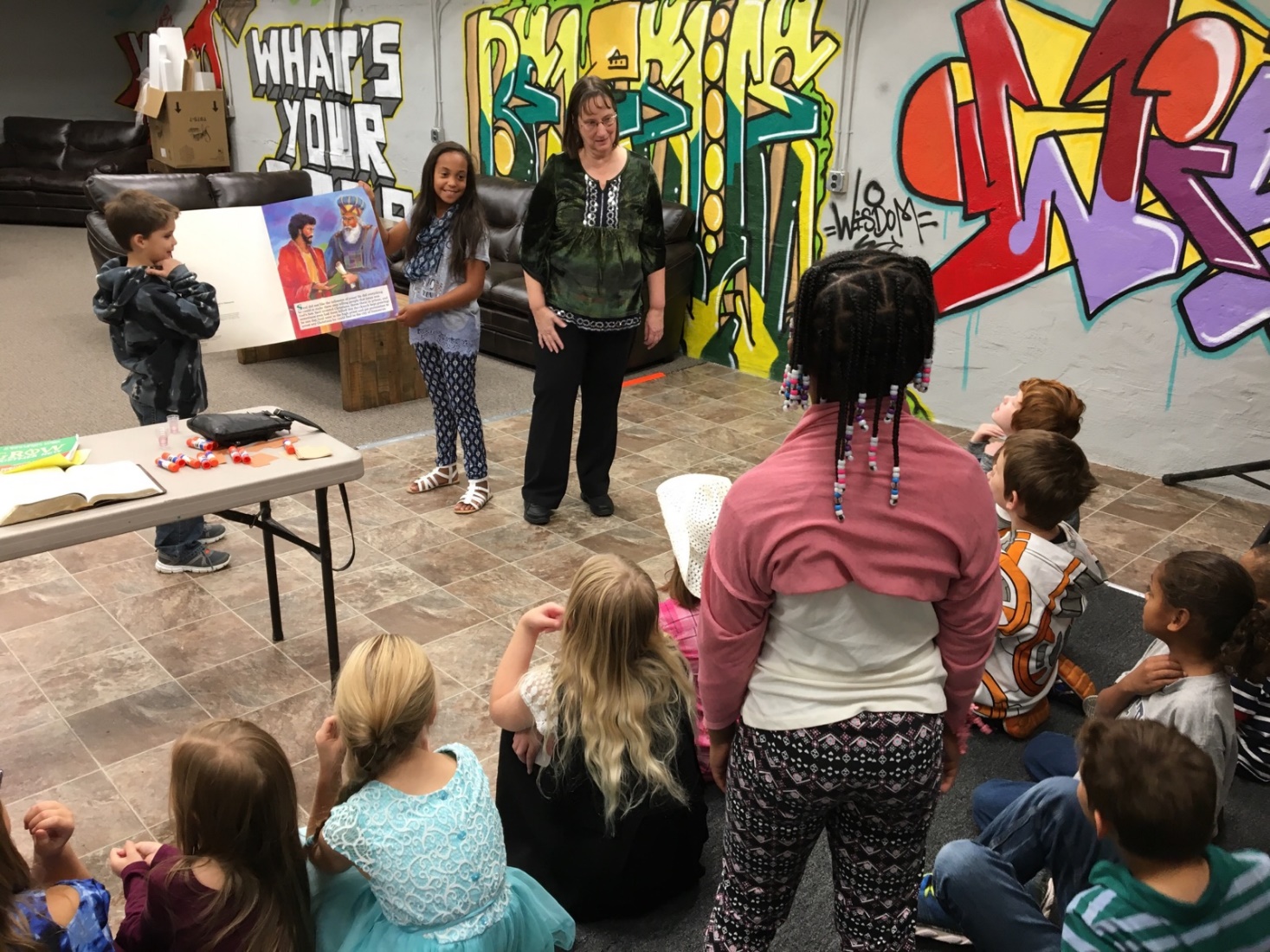 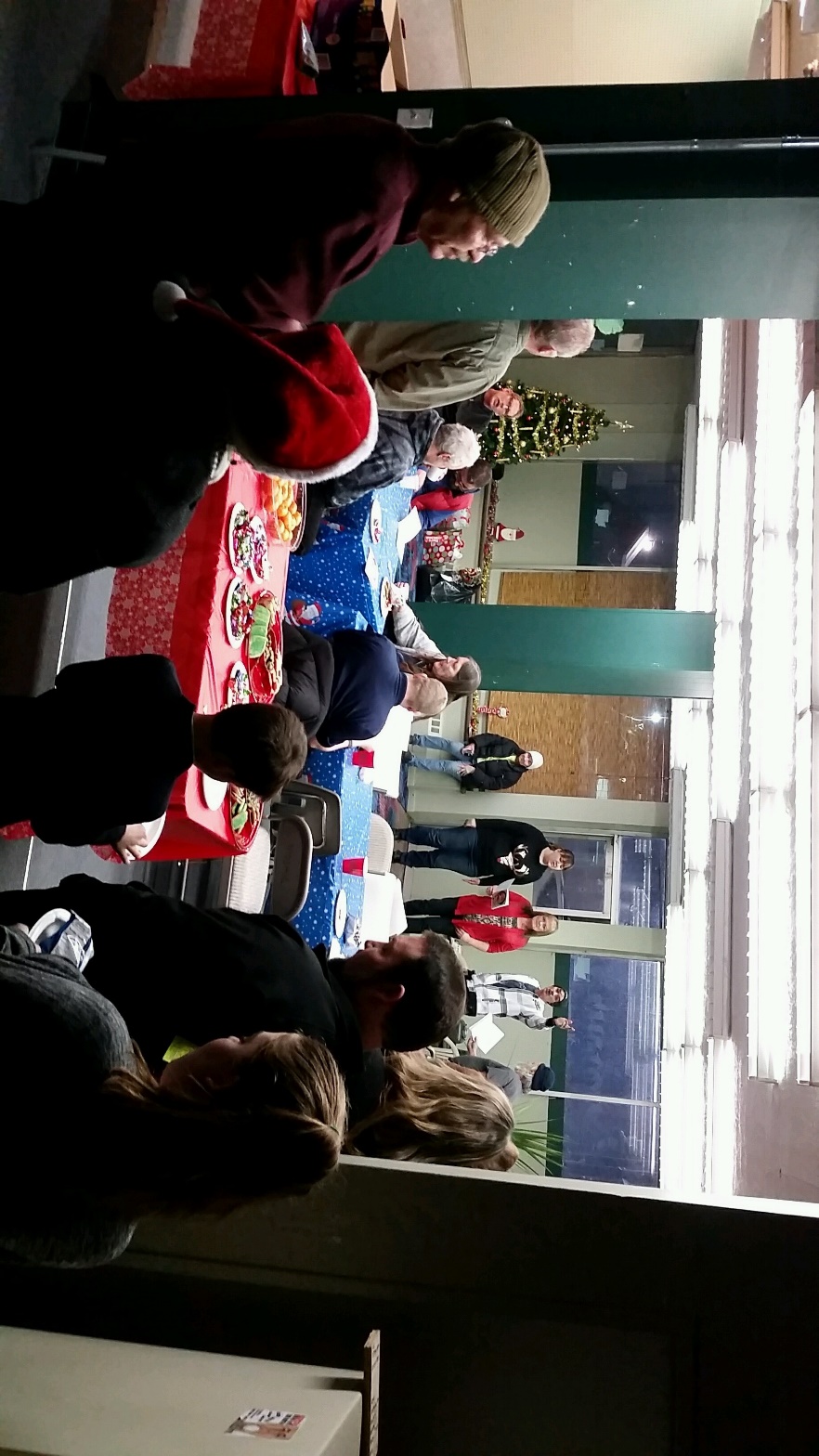 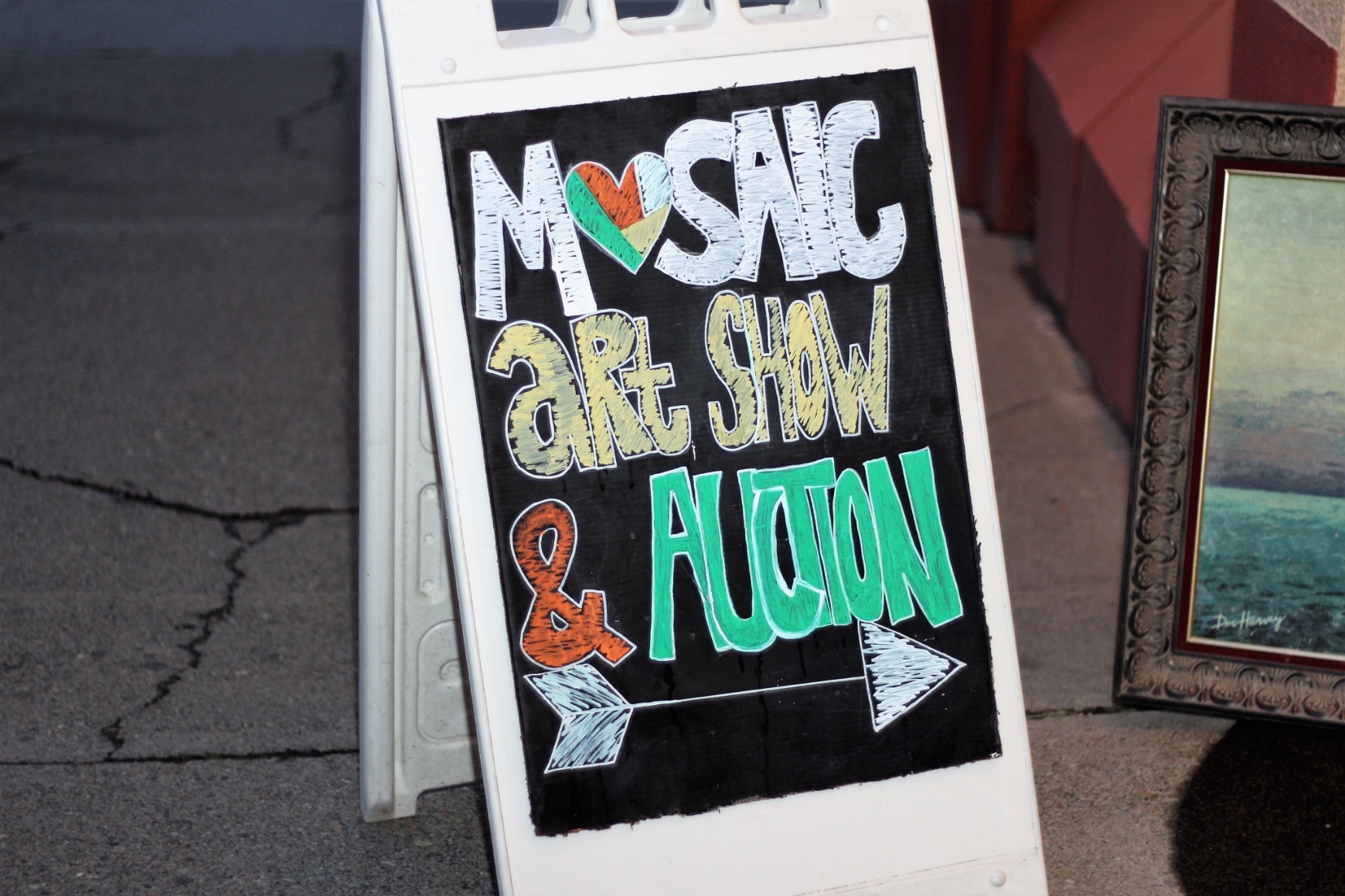 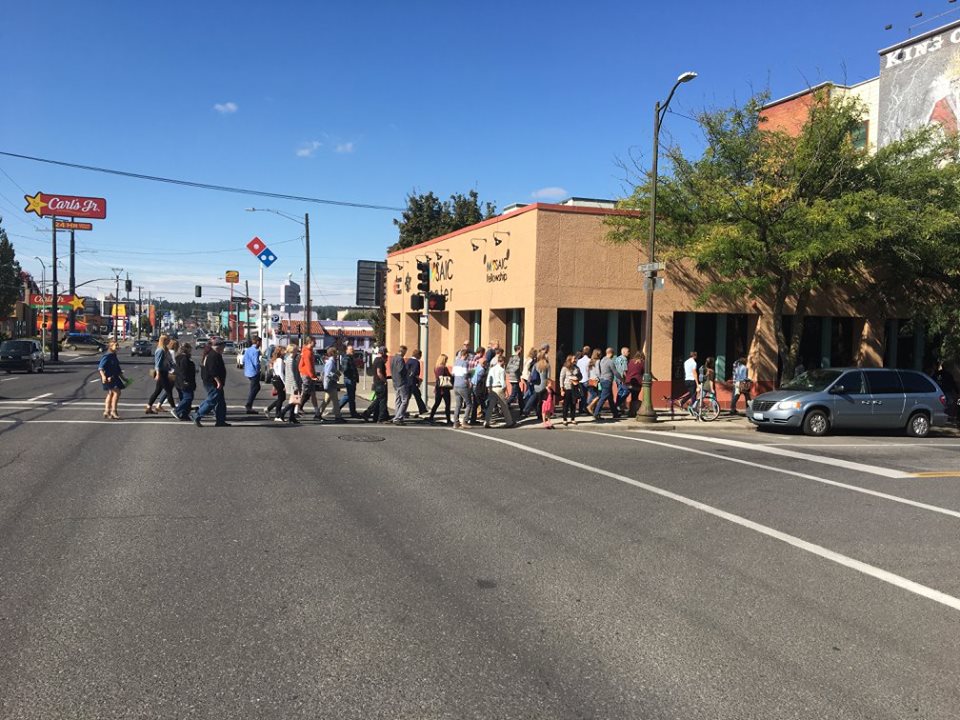 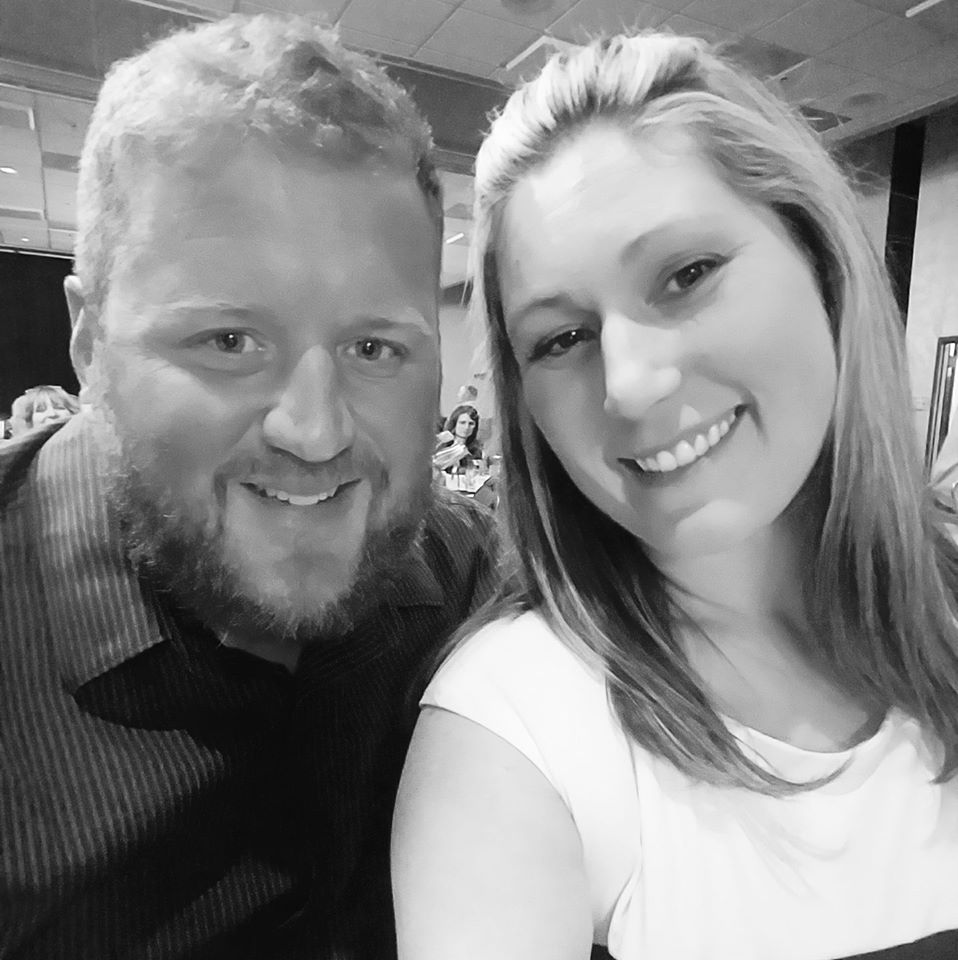 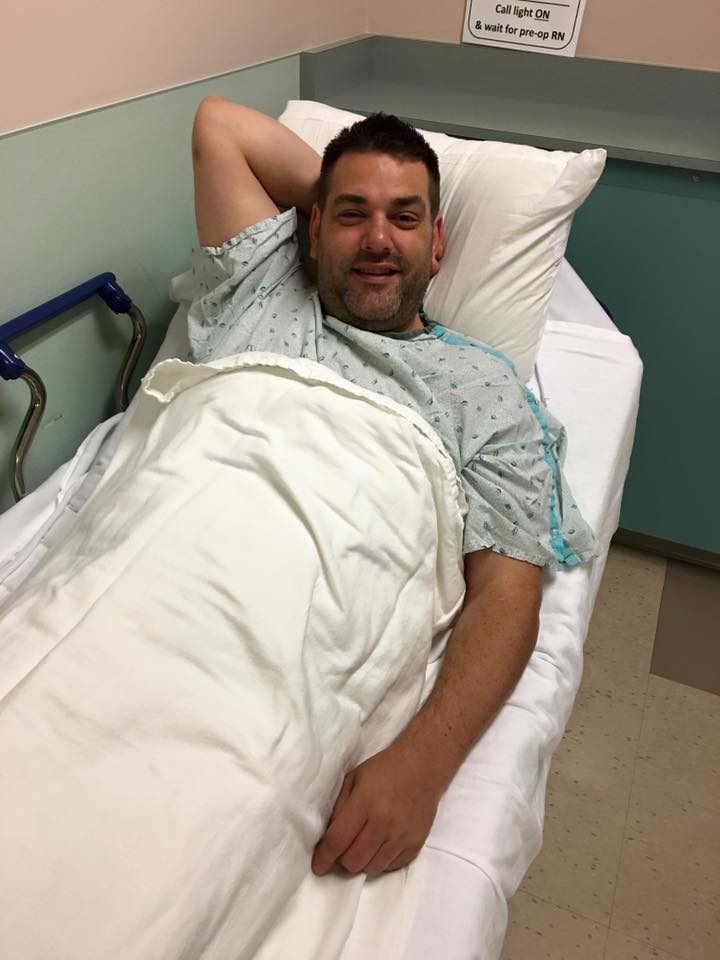 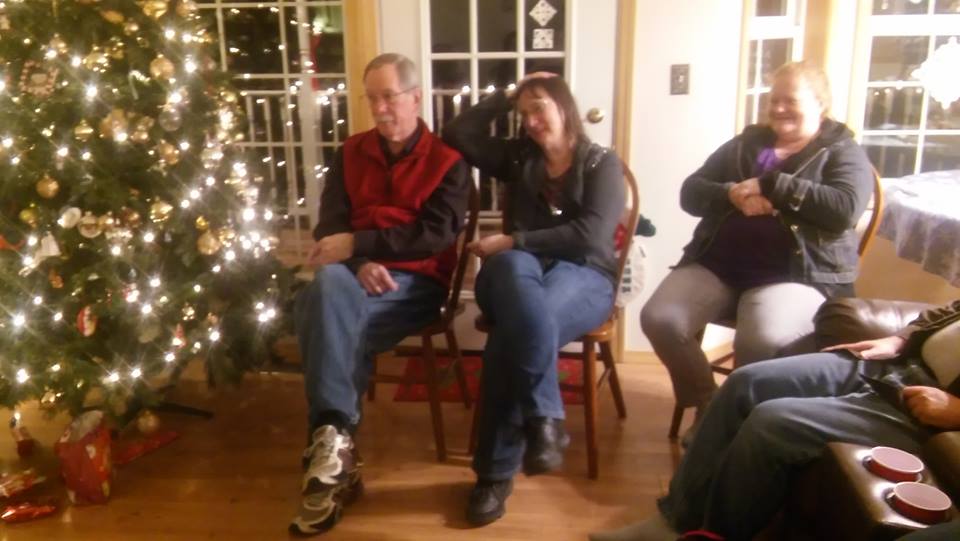 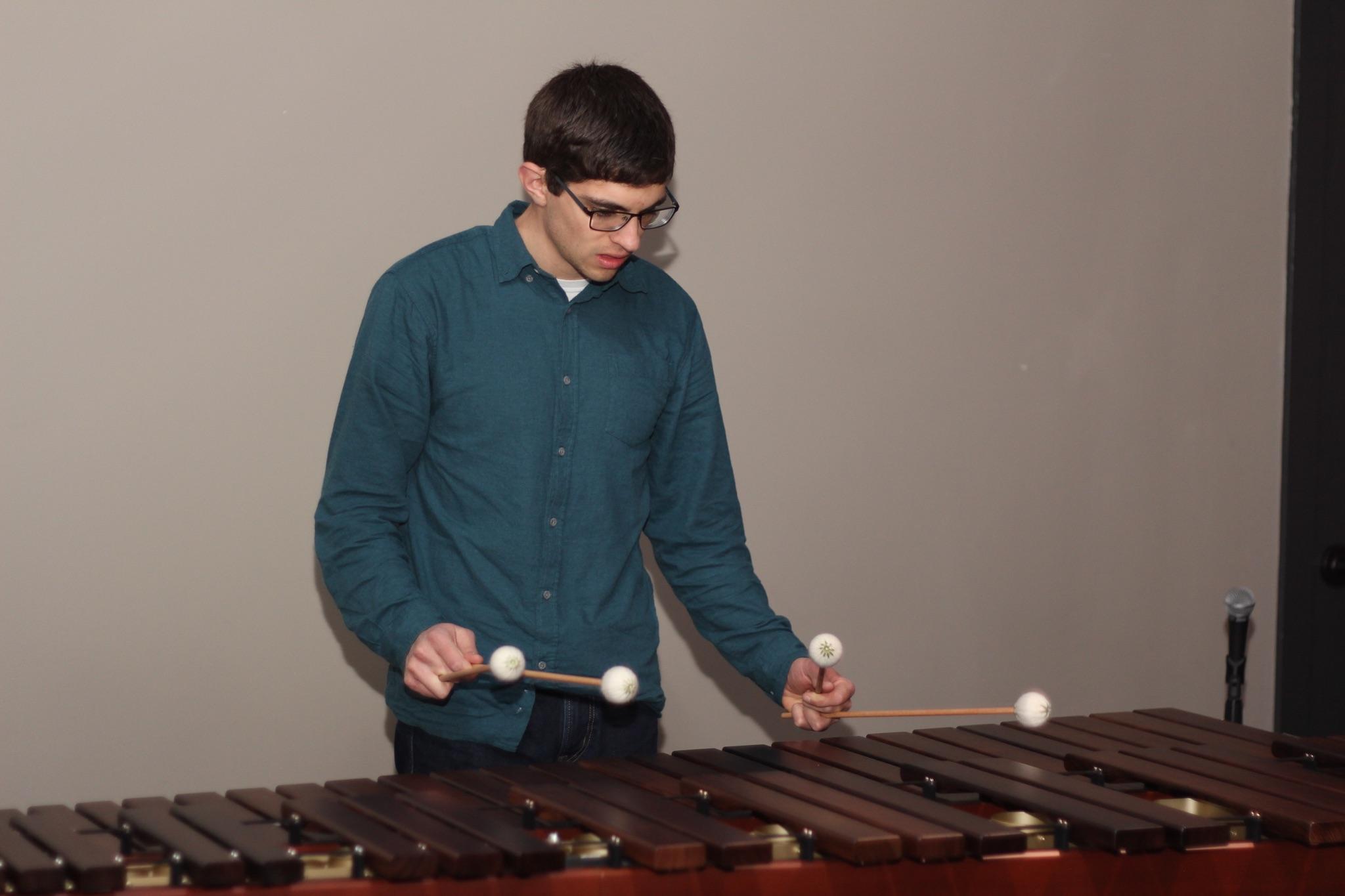 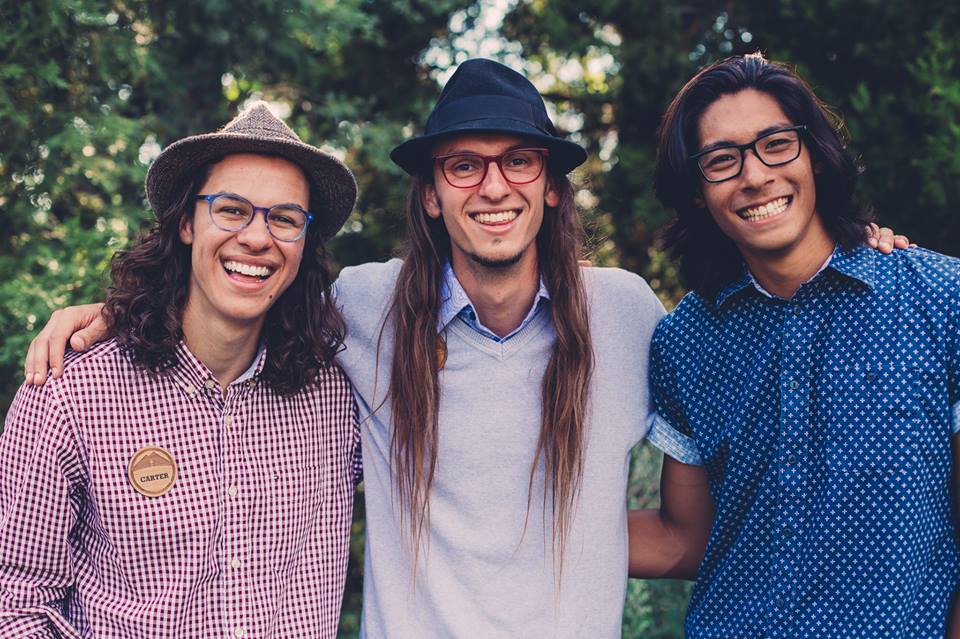 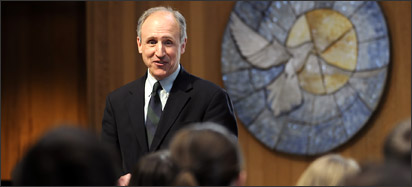 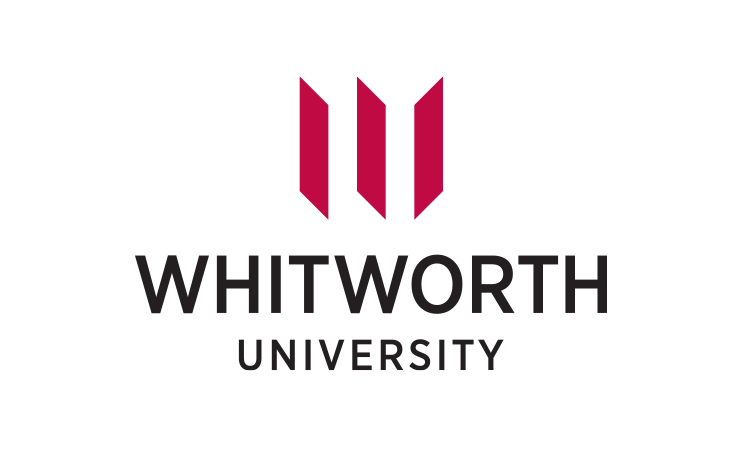 Academy of Christian Discipleship
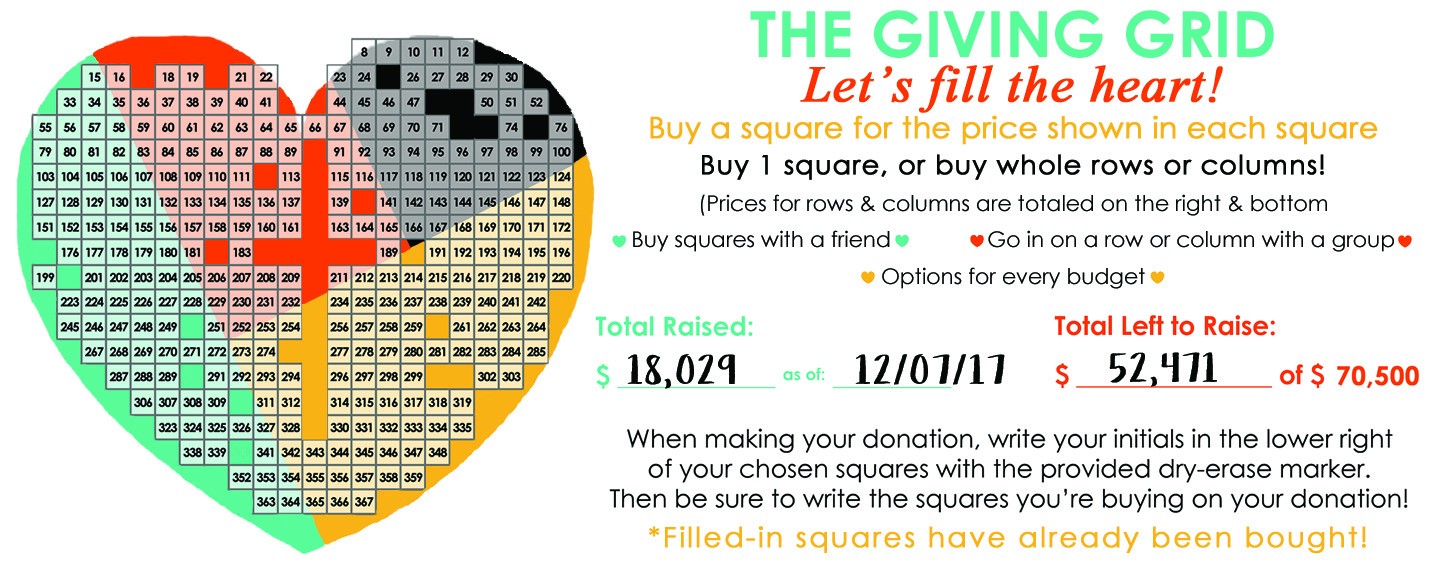 $70,000 No-Interest Loans fromMosaic Members
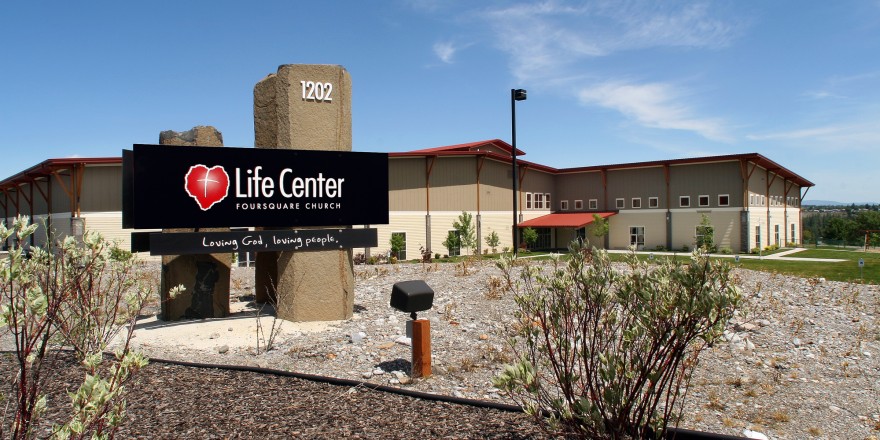 $25,000 Gift from Life center
$42,000 Total Building Fund Gifts
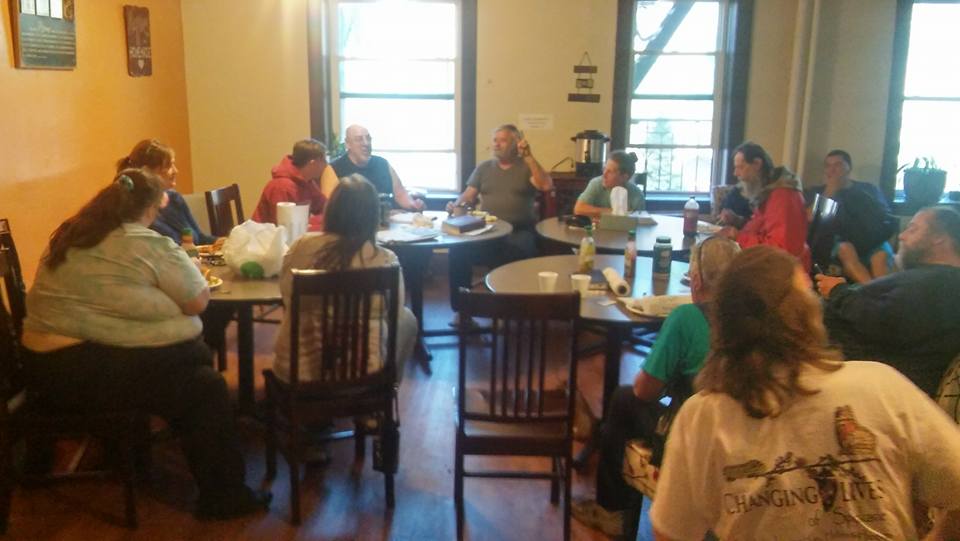 Deuteronomy 5:15—“Remember that you were slaves in Egypt and that the Lord your God brought you out of there with a mighty hand and an outstretched arm.”Ephesians 2:12, 13—“Remember that at that time you were separate from Christ, excluded from citizenship in Israel and foreigners to the covenants of the promise, without hope and without God in the world. 13 But now in Christ Jesus you who once were far away have been brought near by the blood of Christ.”
Psalm 77:11“I will remember the deeds of the Lord; yes, I will remember your miracles of long ago.”Psalm 105:5“Remember the wonders he has done, his miracles, and the judgments he pronounced….”
Psalm 103:1-5—Praise the Lord, my soul;    all my inmost being, praise his holy name.2 Praise the Lord, my soul,    and forget not all his benefits—3 who forgives all your sins    and heals all your diseases,4 who redeems your life from the pit    and crowns you with love and compassion,5 who satisfies your desires with good things    so that your youth is renewed like the eagle’s.
John 15:20—“Remember what I told you: ‘A servant is not greater than his master.’ If they persecuted me, they will persecute you also. If they obeyed my teaching, they will obey yours also.”2 Timothy 2:8—Remember Jesus Christ, raised from the dead, descended from David. This is my gospel….”
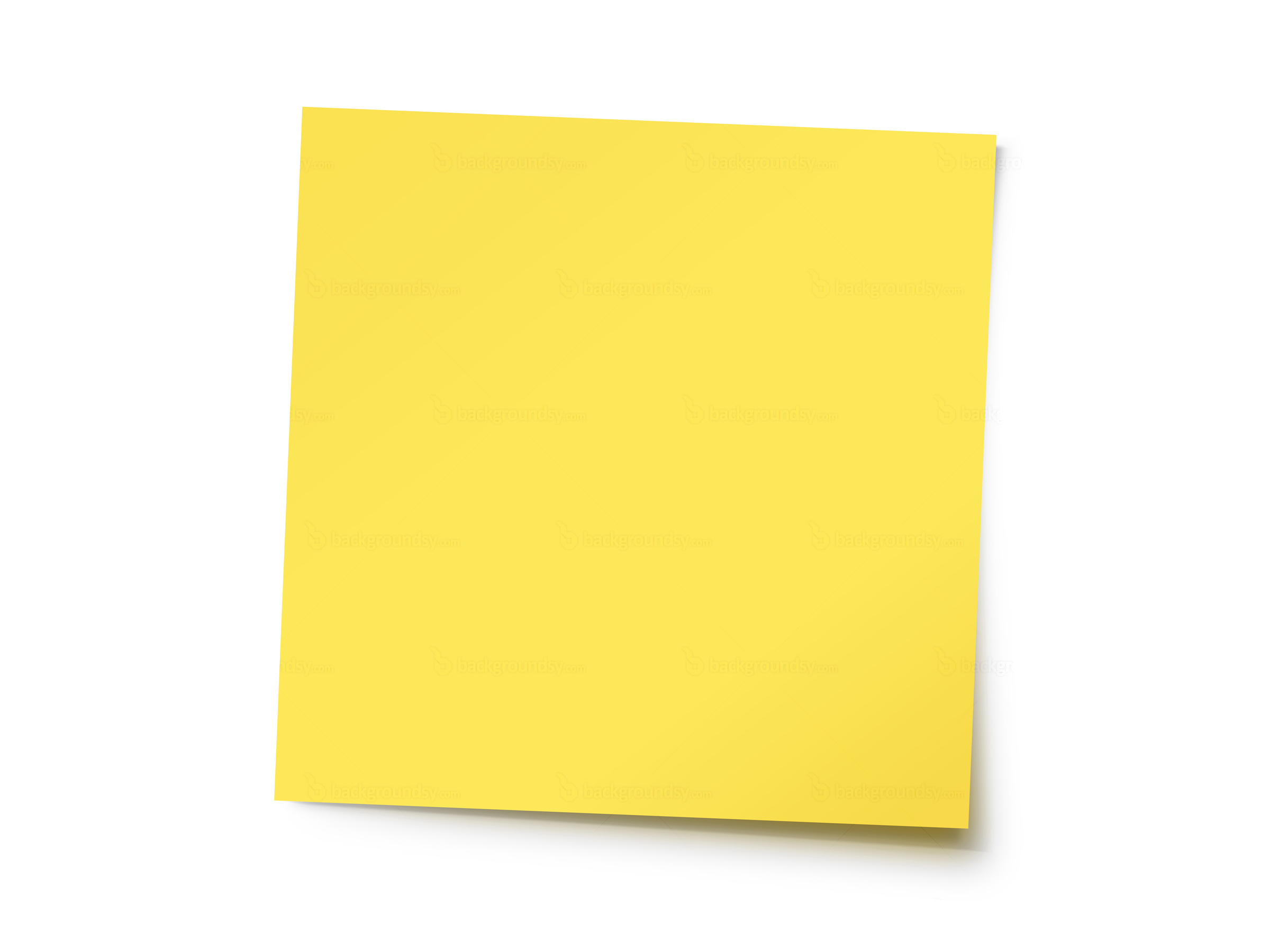 Things I am thankful and grateful to God for in 2017 are…
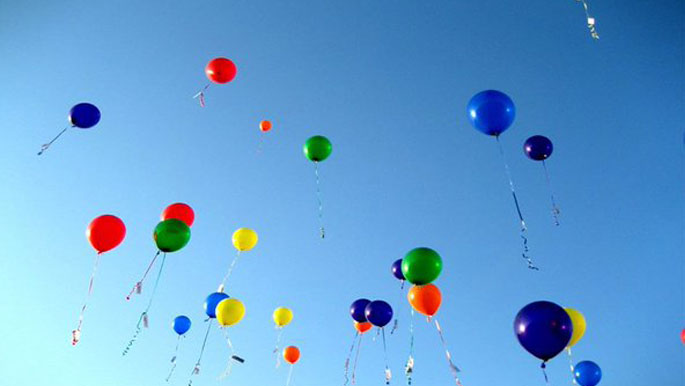 Letting Go….
Ephesians 4:31, 32—Get rid of all bitterness, rage and anger, brawling and slander, along with every form of malice. 32 Be kind and compassionate to one another, forgiving each other, just as in Christ God forgave you.Mark 11:25—And when you stand praying, if you hold anything against anyone, forgive them, so that your Father in heaven may forgive you your sins.”
Colossians 3:13Bear with each other and forgive one another if any of you has a grievance against someone. Forgive as the Lord forgave you.
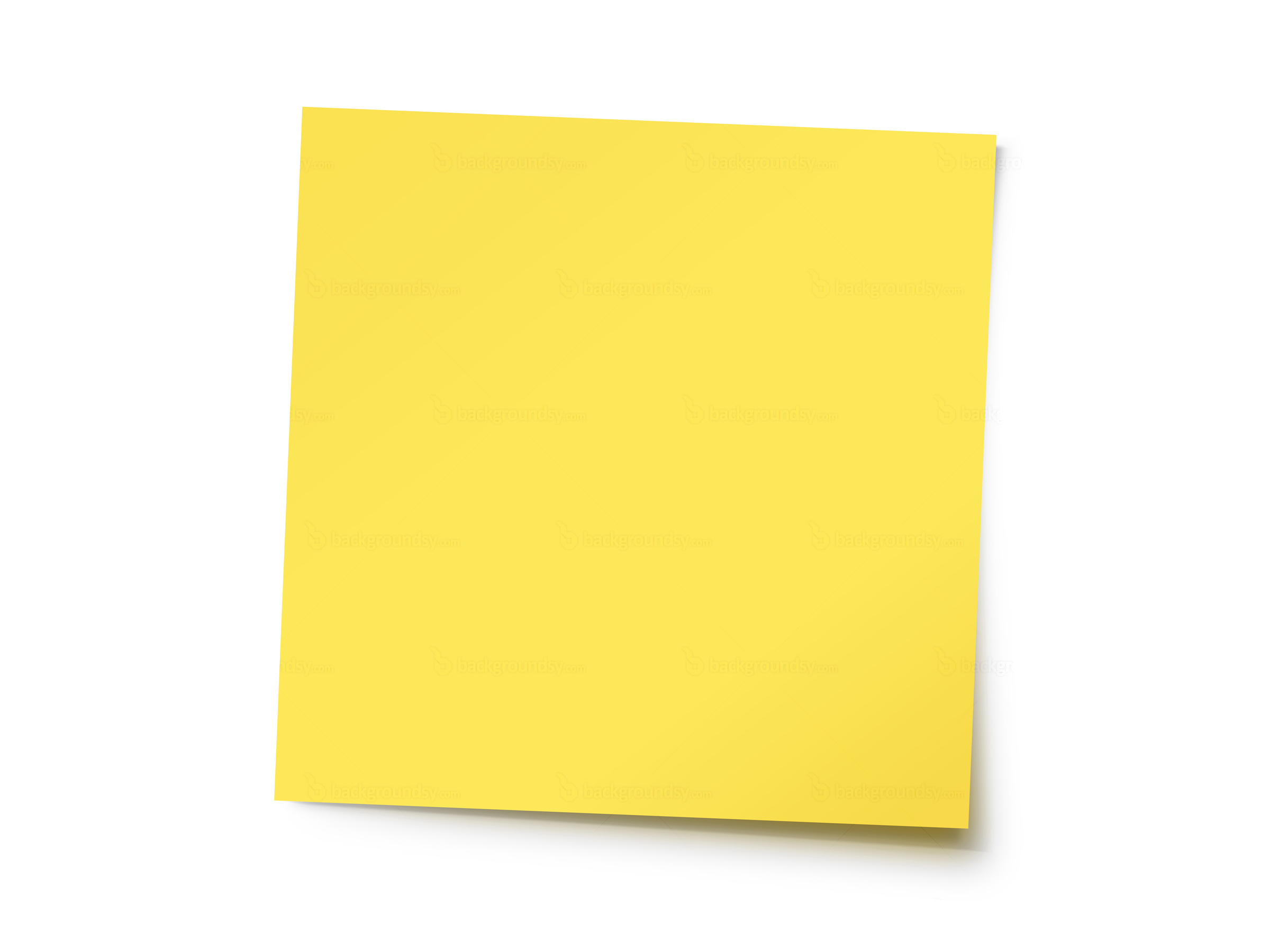 The names (or an initial) and a descriptive word about an incident that you want to let go of…or forgive.
I Peter 3:10-12“Whoever would love life and see good days	must keep their tongue from evil    	and their lips from deceitful speech.11 They must turn from evil and do good;    they must seek peace and pursue it.12 For the eyes of the Lord are on the righteous    and his ears are attentive to their prayer,	but the face of the Lord is against those who 	do evil.”
I Peter 3:10-12“Whoever would love life and see good daysZoe (Gk.) = shared life with GodAgape (Gk.) = self-sacrificing love
“Whoever wants to do what is in the best interest of this shared life with God…whoever wants to steward well this life we have both now and forever with Jesus….”
I Peter 3:10-12“Whoever would love life and see good days….
MEANS…living out the goodness of God in our world.
Adult Education (Sun. a.m.):  --Experiencing the Spiritual Practices--Theology of Christ & Salvation
Academy of Christian Discipleship:
--Tuesday & Wednesday cohorts
Changing Lives:
--Thursday evening: 12-Step Studies
Mentoring & Small Groups
I Peter 3:10-12“Whoever would love life and see good days	must keep their tongue from evil    	and their lips from deceitful speech.11 They must turn from evil and do good;    they must seek peace and pursue it.12 For the eyes of the Lord are on the righteous    and his ears are attentive to their prayer,	but the face of the Lord is against those who 	do evil.”
I Peter 3:8, 9All of you, be like-minded, be sympathetic, love one another, be compassionate and humble. 9 Do not repay evil with evil or insult with insult. On the contrary, repay evil with blessing, because to this you were called so that you may inherit a blessing.
I Peter 3:10-12“Whoever would love life and see good days	must keep their tongue from evil    	and their lips from deceitful speech.11 They must turn from evil and do good;    they must seek peace and pursue it.12 For the eyes of the Lord are on the righteous    and his ears are attentive to their prayer,	but the face of the Lord is against those who 	do evil.”
Greed
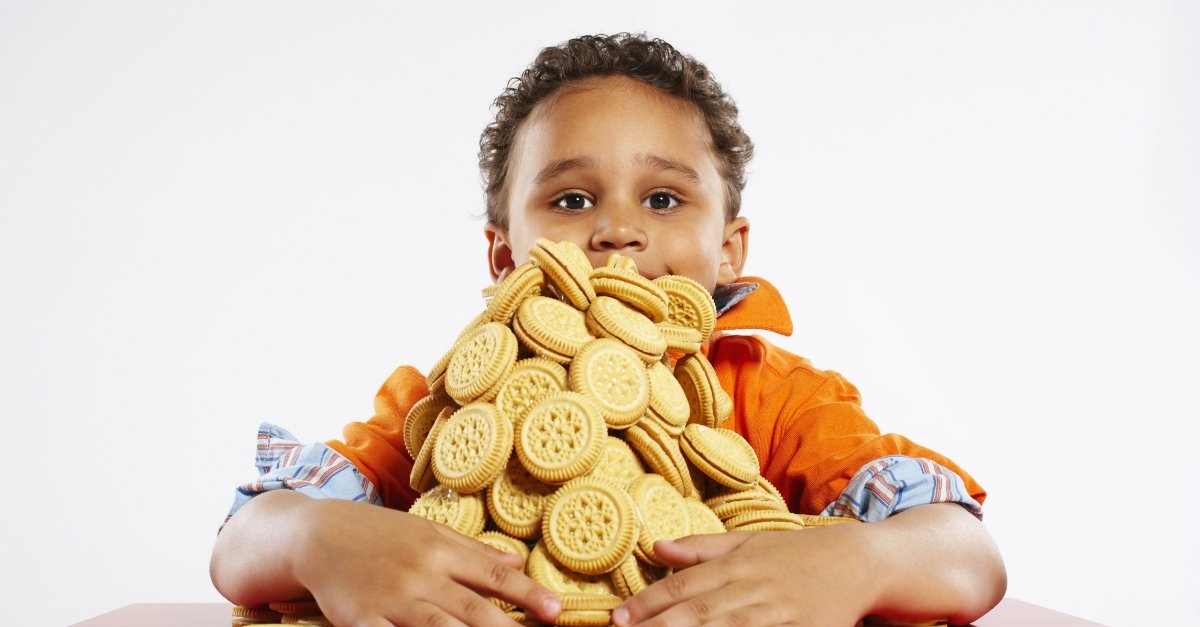 verses...
		giving
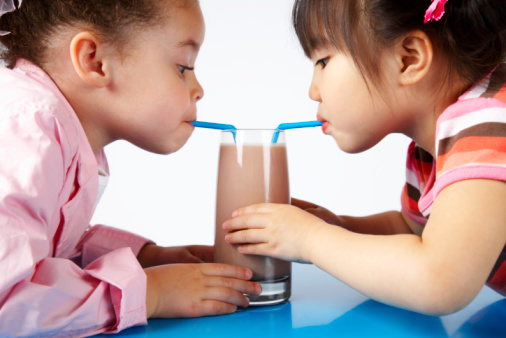 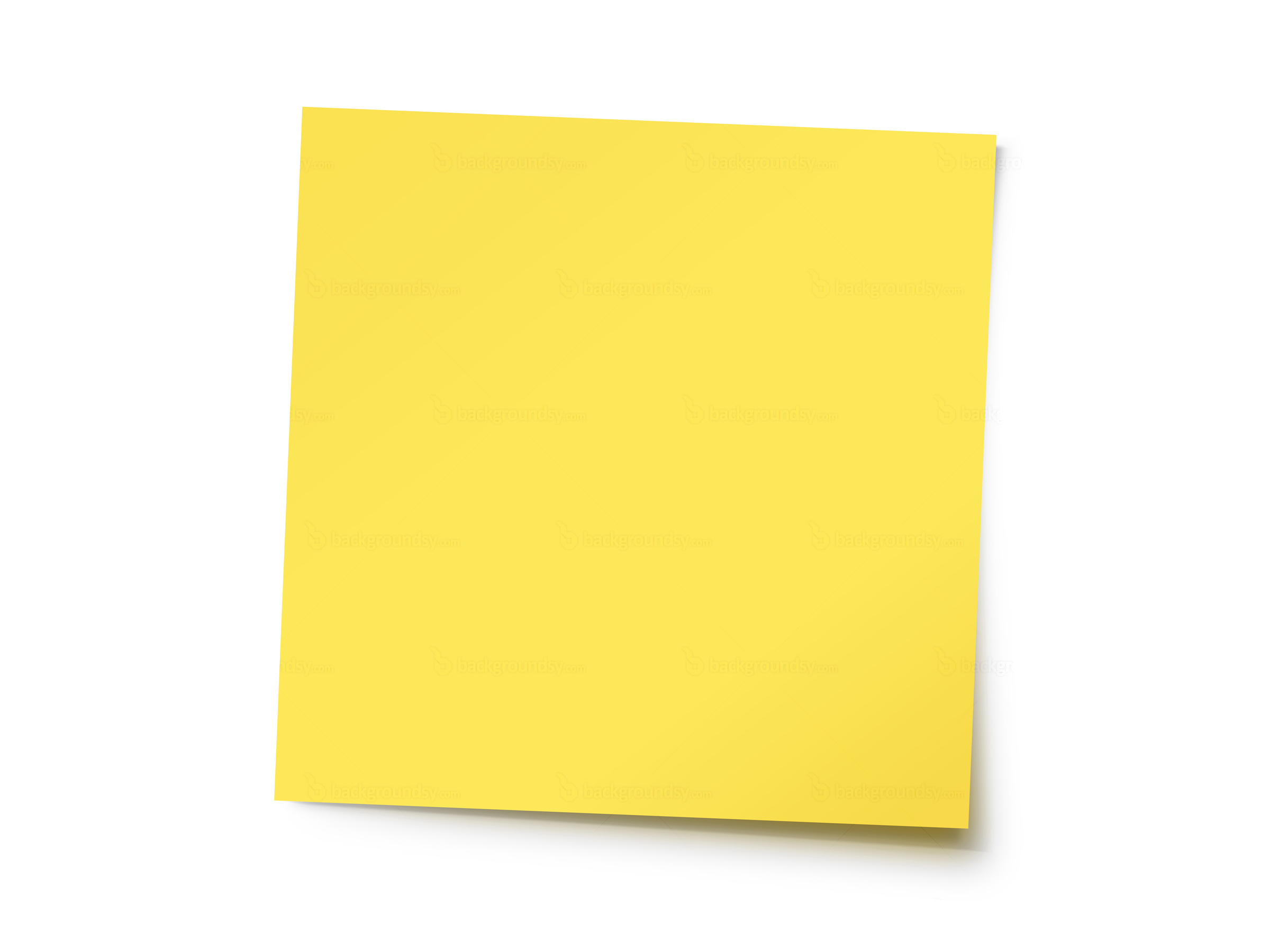 I would love to have God’s favor as I do the following good this coming year:>YFC dinners>Neighborhood Outreach Teams>Changing Lives Min.>Mosaic Ministries>???